Unit тестване с RoR
Предназначение
Създаване
    $ ruby script/generate model User
 app
Models
 user.rb (моделът User)
 test
 unit
 user_test.rb
Unit тестване с RoR
Пример:
модел User:
# file: User.rb
 
class User < ActiveRecord::Base
  def SetPassword(new_password)
	    …
  end
end
Unit тестване с RoR
Test Case за модела:
class UserTest < ActiveSupport::TestCase
  test "test_passwords" do
	    Sava = User.new
	    # тест дали паролата съдържа поне 8 		    # символа
	    assert !Sava.SetPassword(‘gligan’);
	    # тест дали може да бъде въведен празен 	    # низ за парола
	    assert !Sava.SetPassword(‘’);
  end
end
Unit тестване с RoR
Добавяне на валидация в модела
class User < ActiveRecord::Base
  def IsPasswordValid(password)
  # паролата трябва да съдържа поне една цифра, поне една
  # букваи дължината йтрябва да е в интервала [8, 40]
    
    reg = /^(?=.*\d)(?=.*([a-z]|[A-Z])) {8,40}$/
    return (reg.match(password))? true : false
  end
 
  def SetPassword(new_password)
    valid = IsPasswordValid(new_password)
  end
 end
Unit тестване с RoR
Изпълнение на тестовете
Тестовете от user_test.rb се изпълняват с командата:
    $ ruby unit/user_test.rb
Loaded suite unit/user_test
Started
.
Finished in 0.023513 seconds.
1 tests, 1 assertions, 0 failures, 0 errors
Тестване на производителността
Въведение
Benchmarking
Дава информация за скоростта на изпълнение на тест на производителността. Всеки test case се изпълнява 4 пъти в benchmarking режим. 
Profiling
Разкрива детайлите от изпълнението на тест на                                  производителността и дава по-подробна информация за бавните и консумиращите памет части на приложението.
Тестване на производителността
Пример - тест на производителността на началната страница на приложението:
require 'test_helper'
require 'performance_test_help'
 
# Profiling results for each test method are written to tmp/performance.
 
class BrowsingTest < ActionController::PerformanceTest
	def test_homepage
     		get '/'
  	end
end
Тестване на производителността
ООП модел



Видове измервания
Wall Time (Benchmarking)
Process Time (Profiling)
Memory (Benchmarking, Profiling)
Objects (Benchmarking, Profiling)
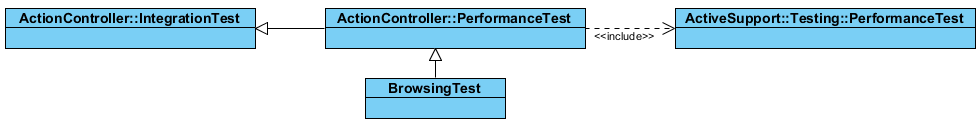 Тестване на производителността
GC Runs (Benchmarking)
GC Time (Benchmarking)

Резултат от тестовете
Benchmarking
Command Line
BrowsingTest#test_homepage (31 ms warmup)
wall_time: 6 ms
memory: 437.27 KB
objects: 5514
gc_runs: 0
gc_time: 19 ms
Тестване на производителността
CSV файлове
Profiling
Command Line




Flat
Graph
Tree
BrowsingTest#test_homepage (58 ms warmup)
process_time: 63 ms
memory: 832.13 KB
objects: 7882